FIGURE 4 Combined histoscore results of an automated analysis of staining intensity and distribution of immunoreactive ...
J Neuropathol Exp Neurol, Volume 72, Issue 3, March 2013, Pages 194–210, https://doi.org/10.1097/NEN.0b013e3182851019
The content of this slide may be subject to copyright: please see the slide notes for details.
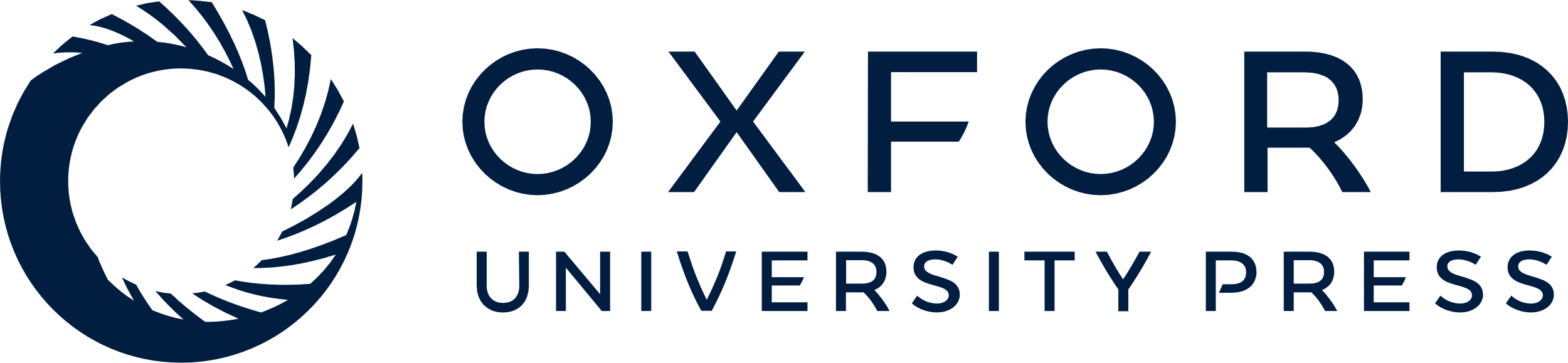 [Speaker Notes: FIGURE 4 Combined histoscore results of an automated analysis of staining intensity and distribution of immunoreactive parenchymal tumor cells for each integrin complex differentiated according to WHO tumor grade. The number of tumor samples is shown for each grade. Means are depicted by bars.


Unless provided in the caption above, the following copyright applies to the content of this slide: © 2013 by the American Association of Neuropathologists, Inc.]